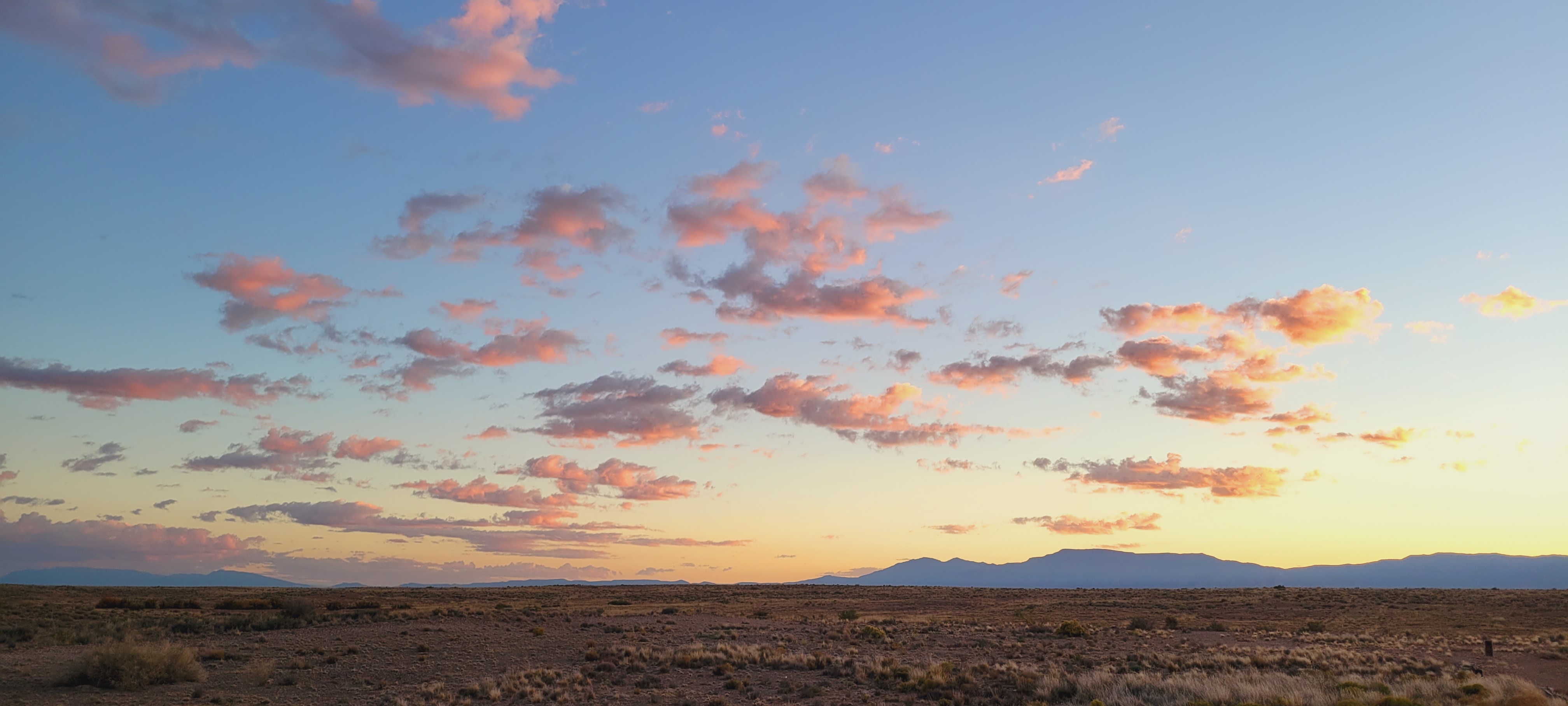 EPHESIANS 3
How did Paul identify himself?
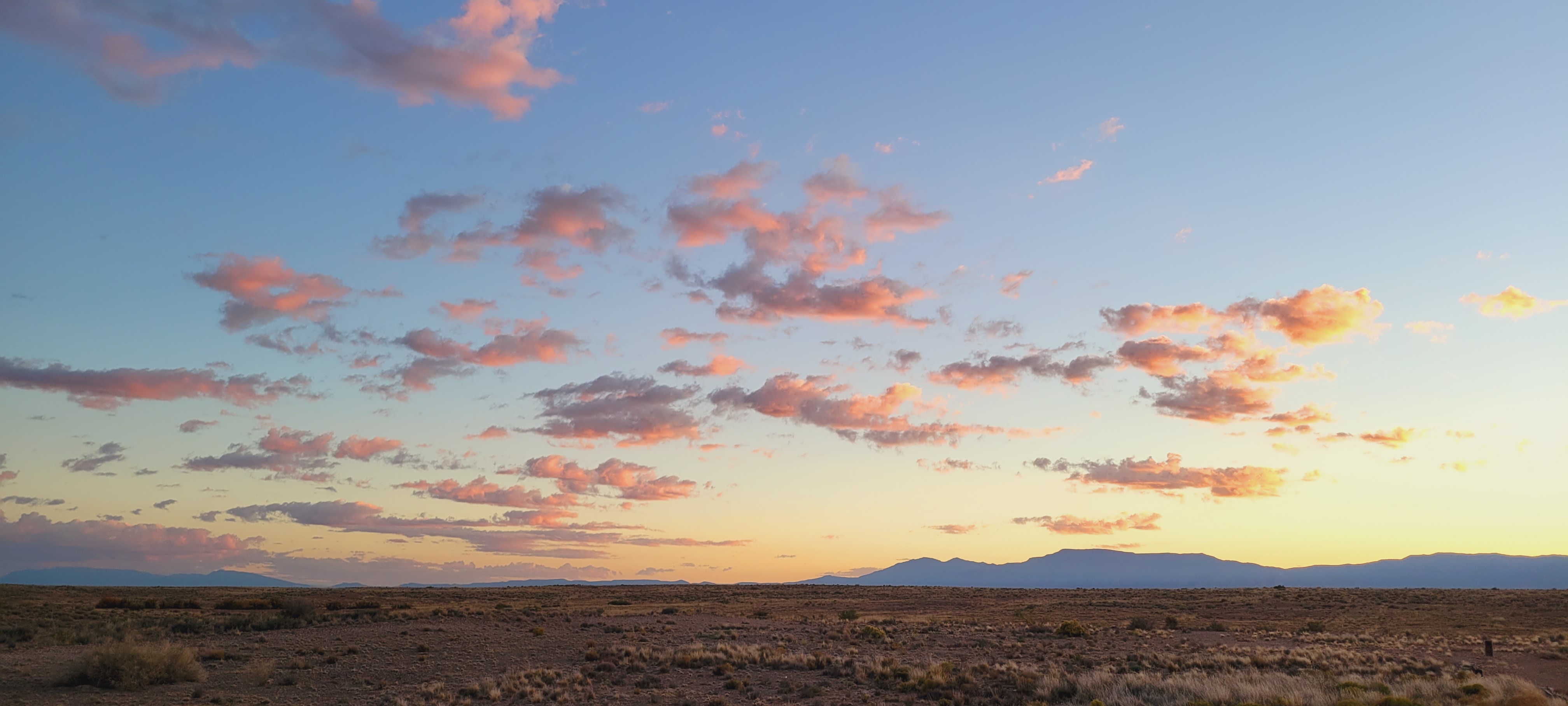 EPHESIANS 3
Whose prisoner was he?
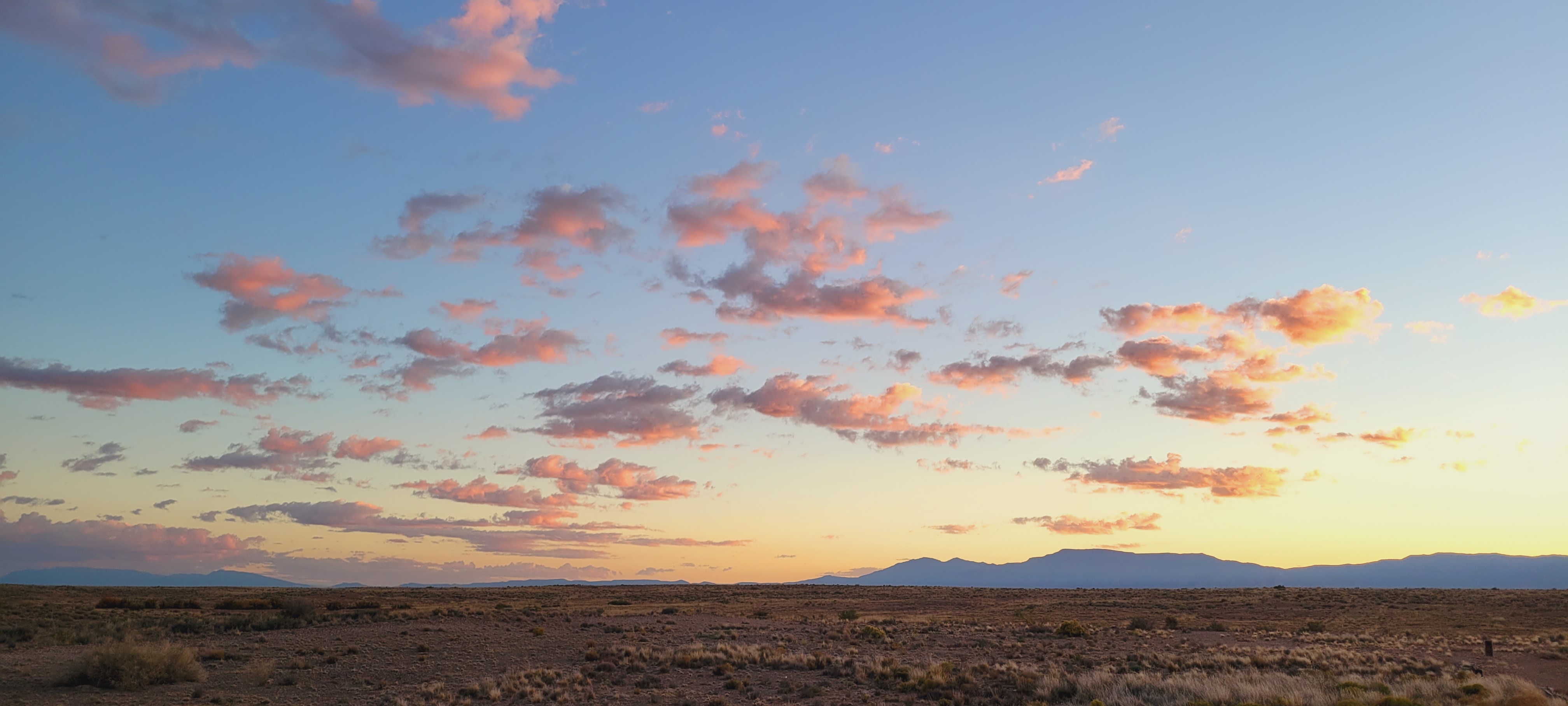 EPHESIANS 3
Whom was he imprisoned for?
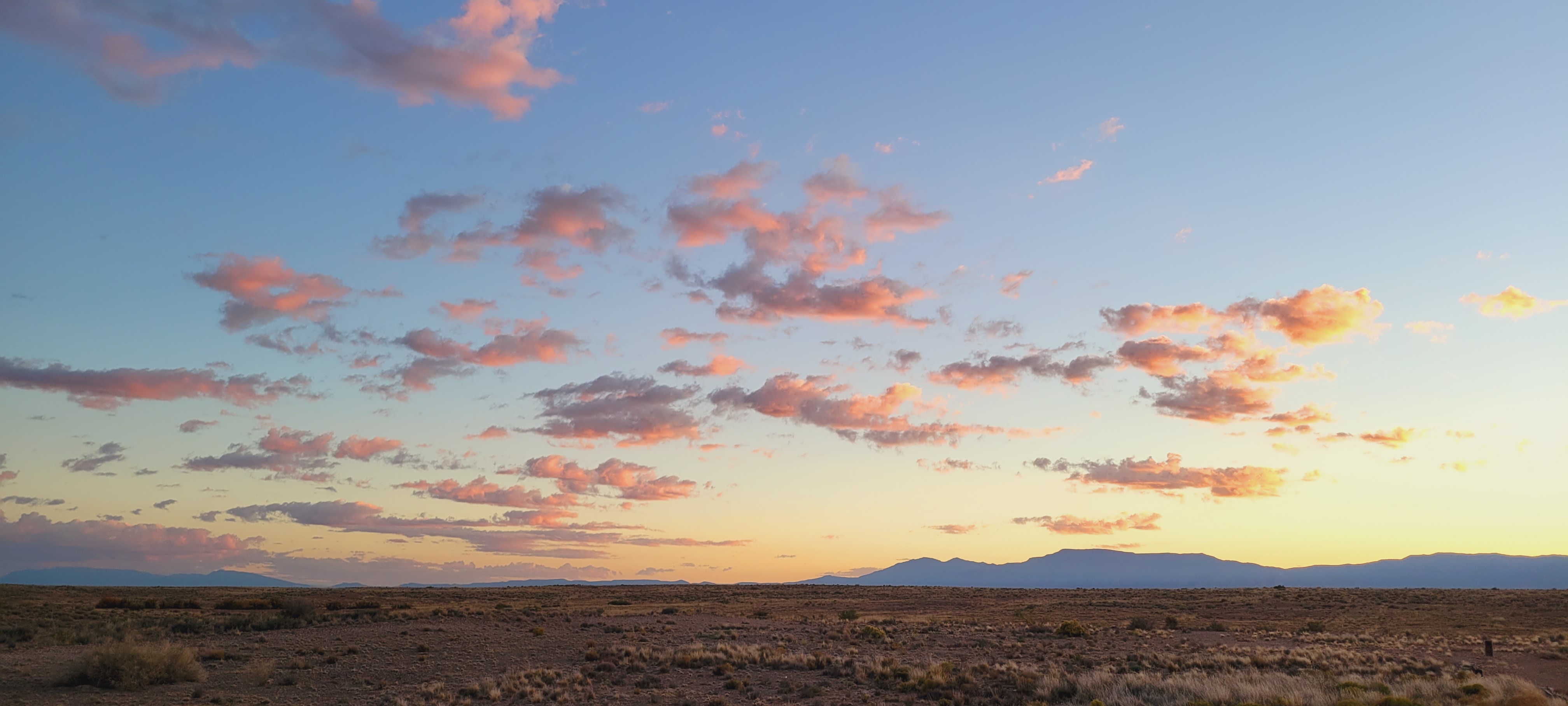 EPHESIANS 3
What had been given to Paul for the Ephesians?
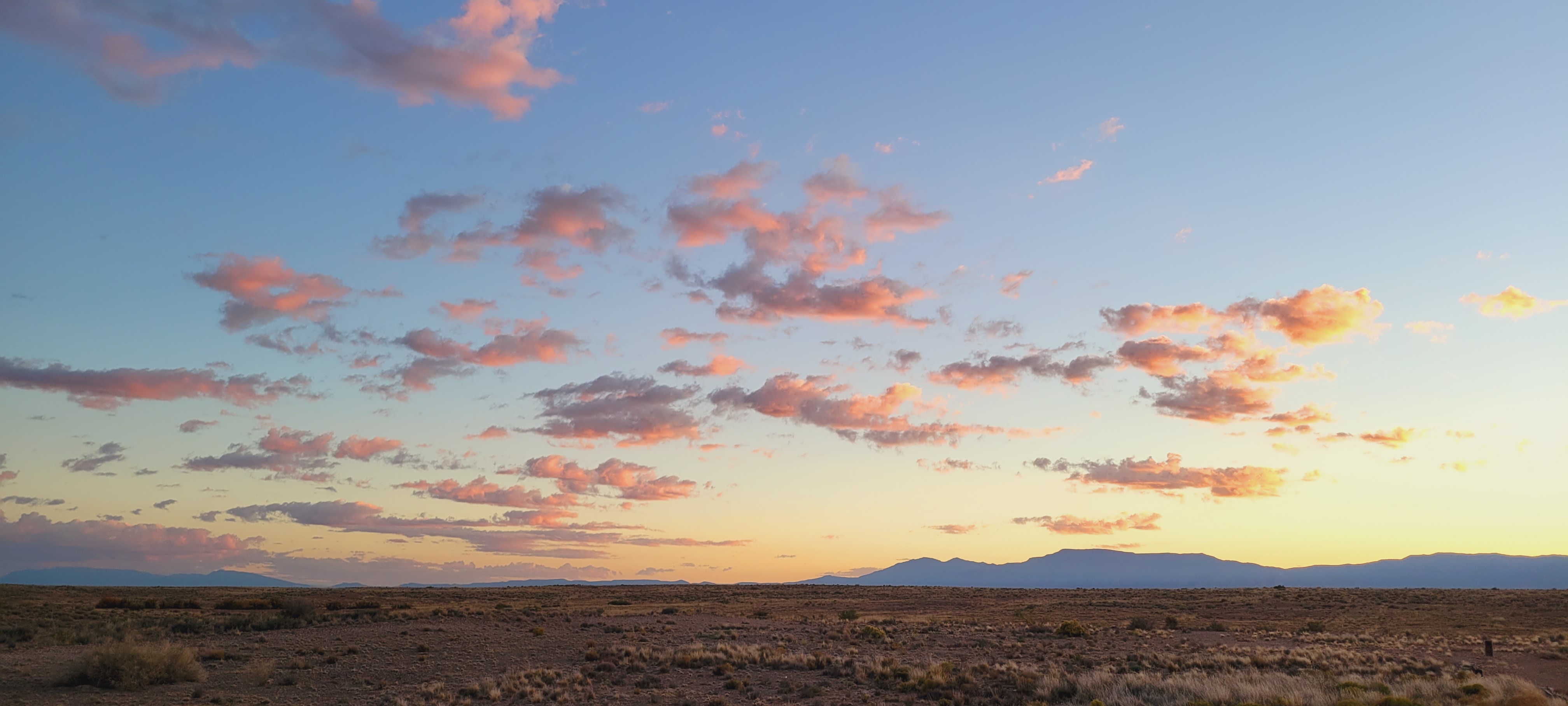 EPHESIANS 3
What became of the mystery of Christ?
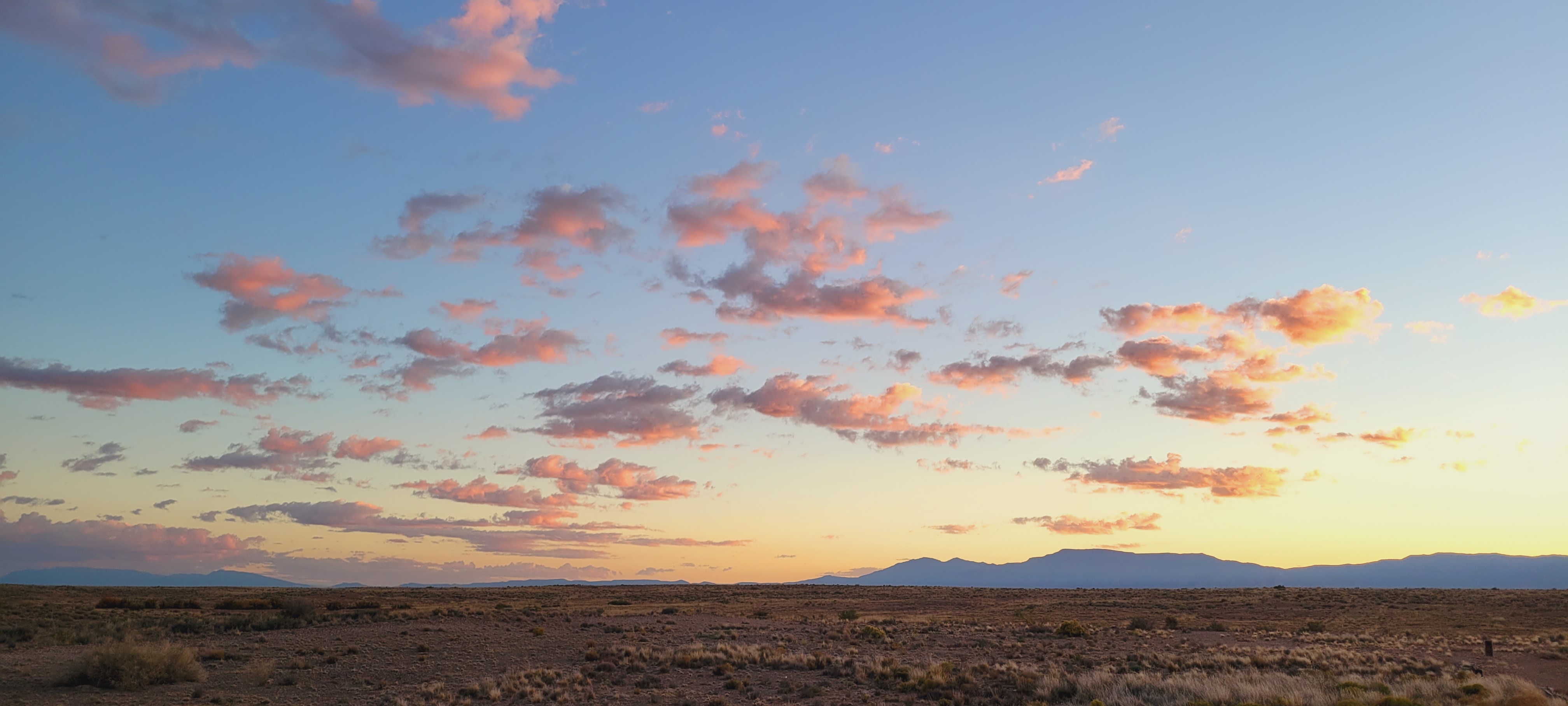 EPHESIANS 3
Who revealed it?
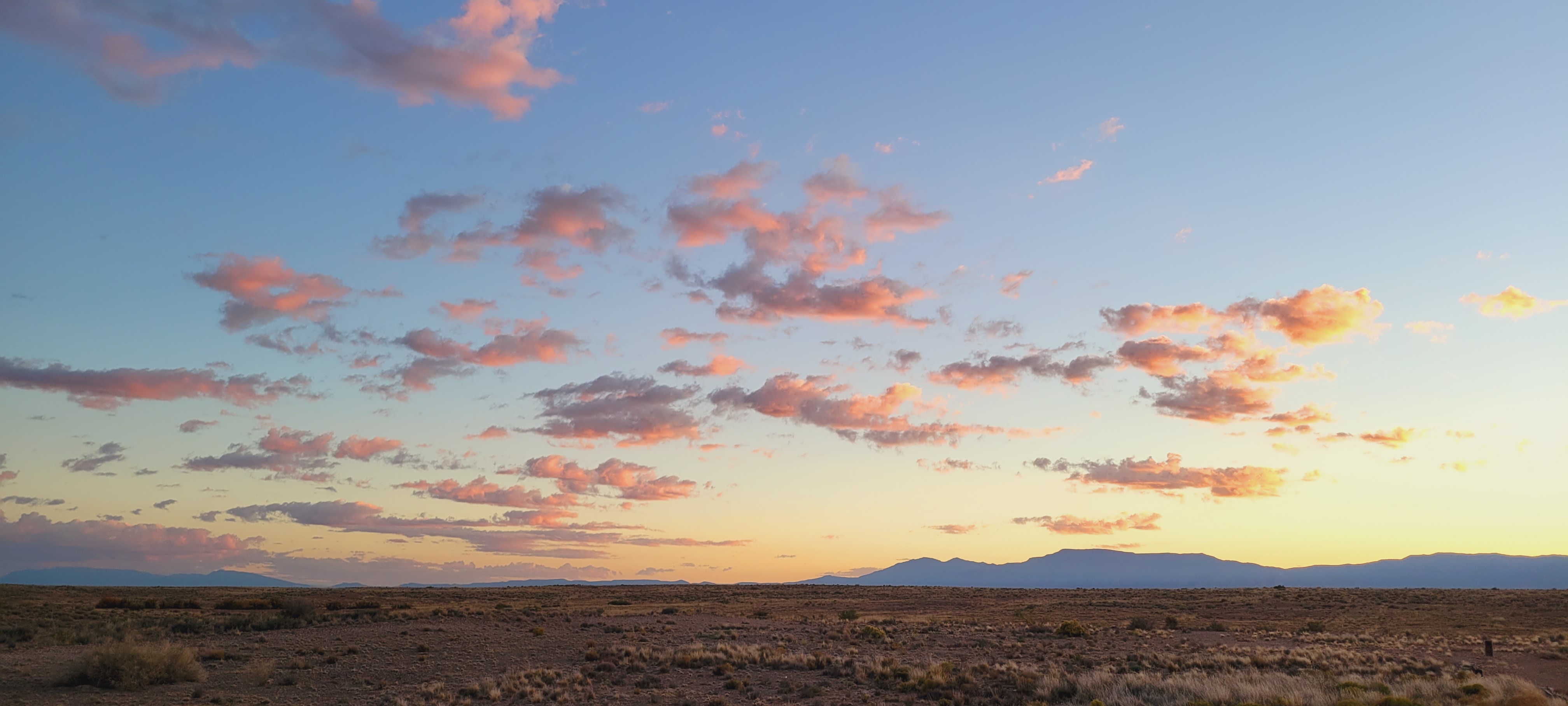 EPHESIANS 3
To whom was it revealed?
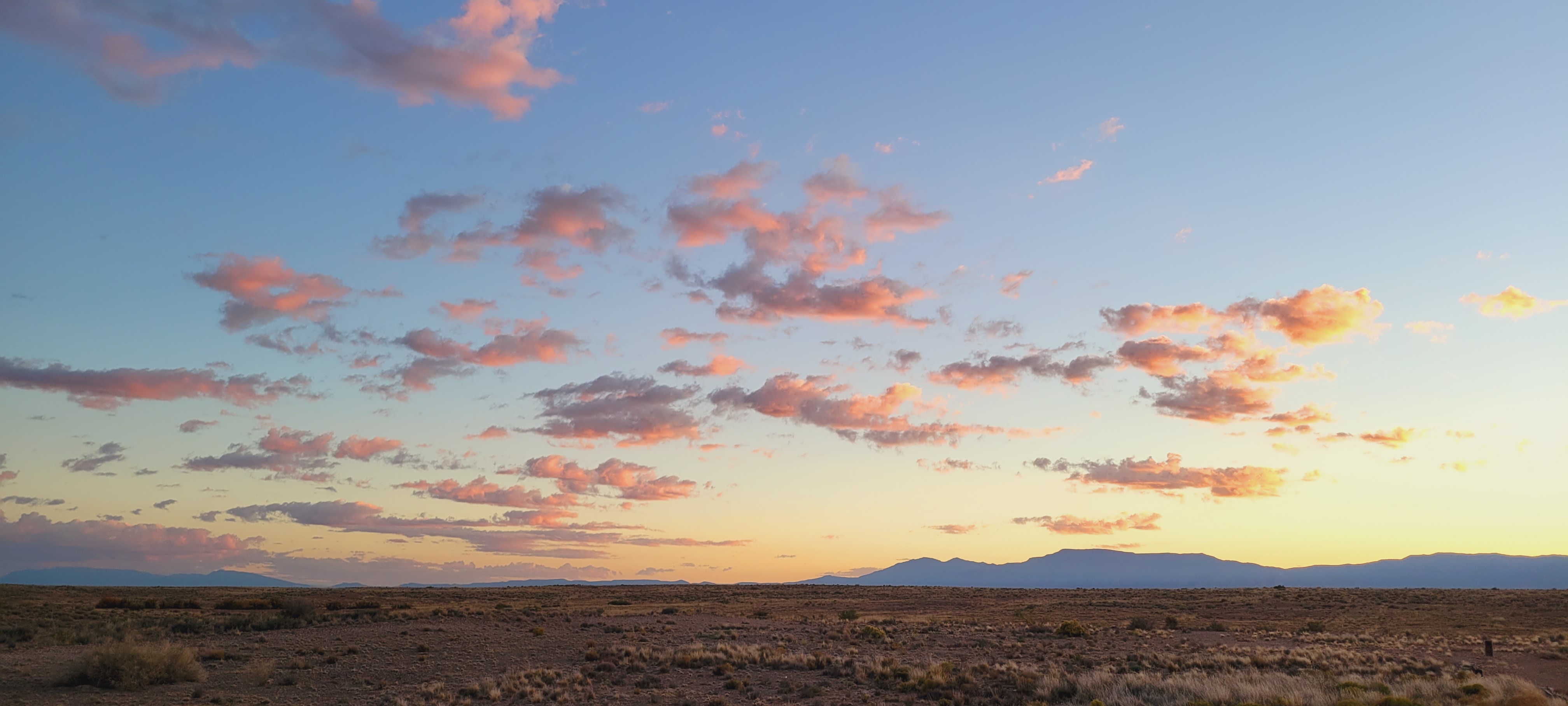 EPHESIANS 3
How may others understand the mystery?
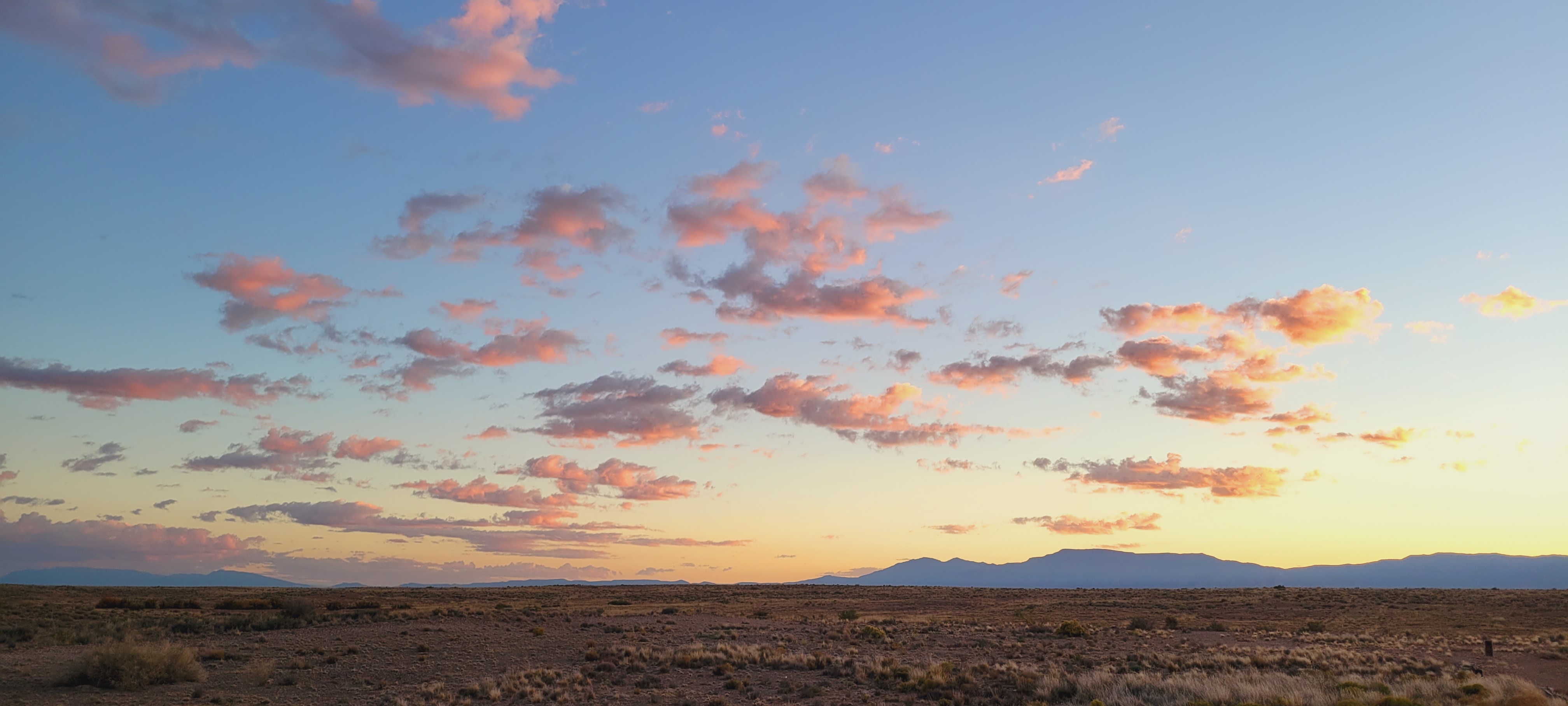 EPHESIANS 3
What is different now than “in other ages?”
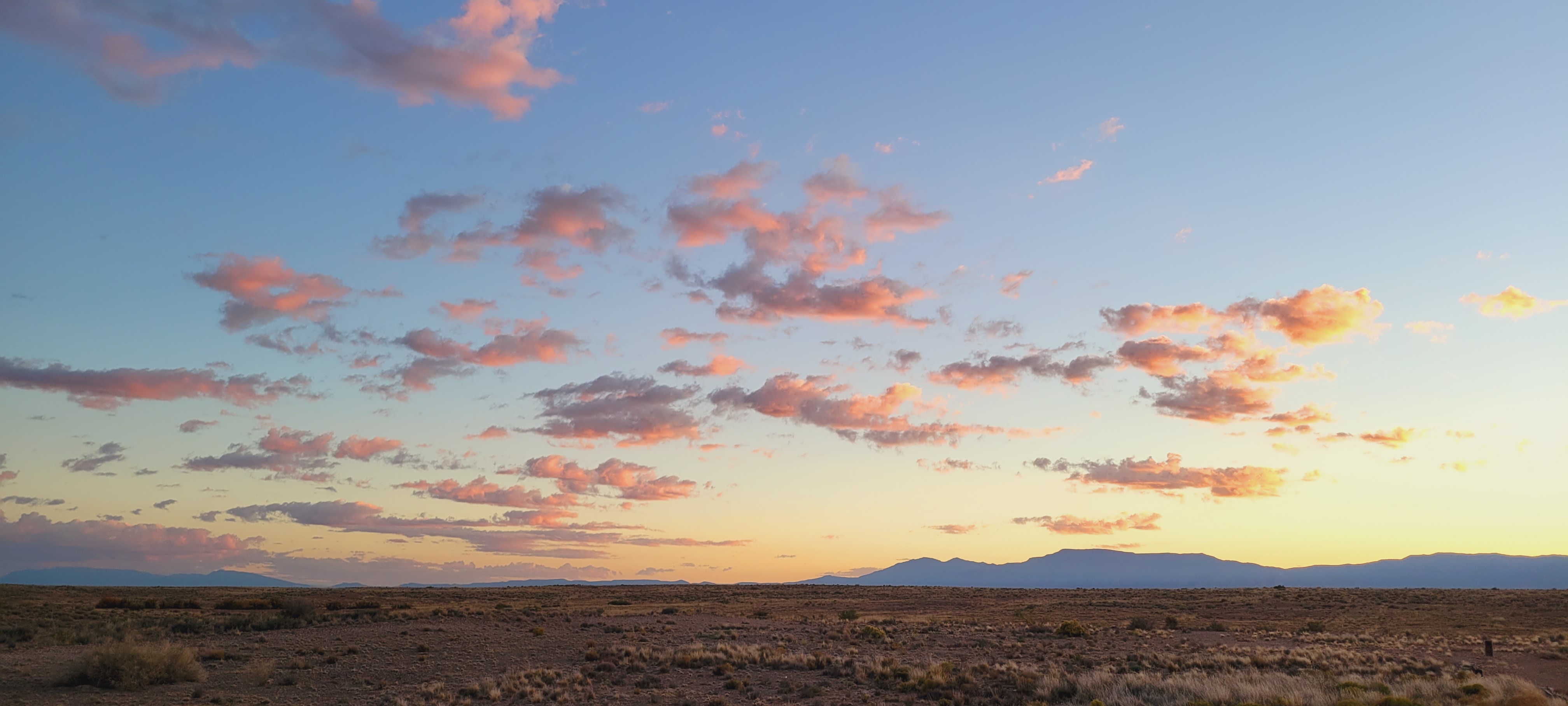 EPHESIANS 3
What fact has been revealed?
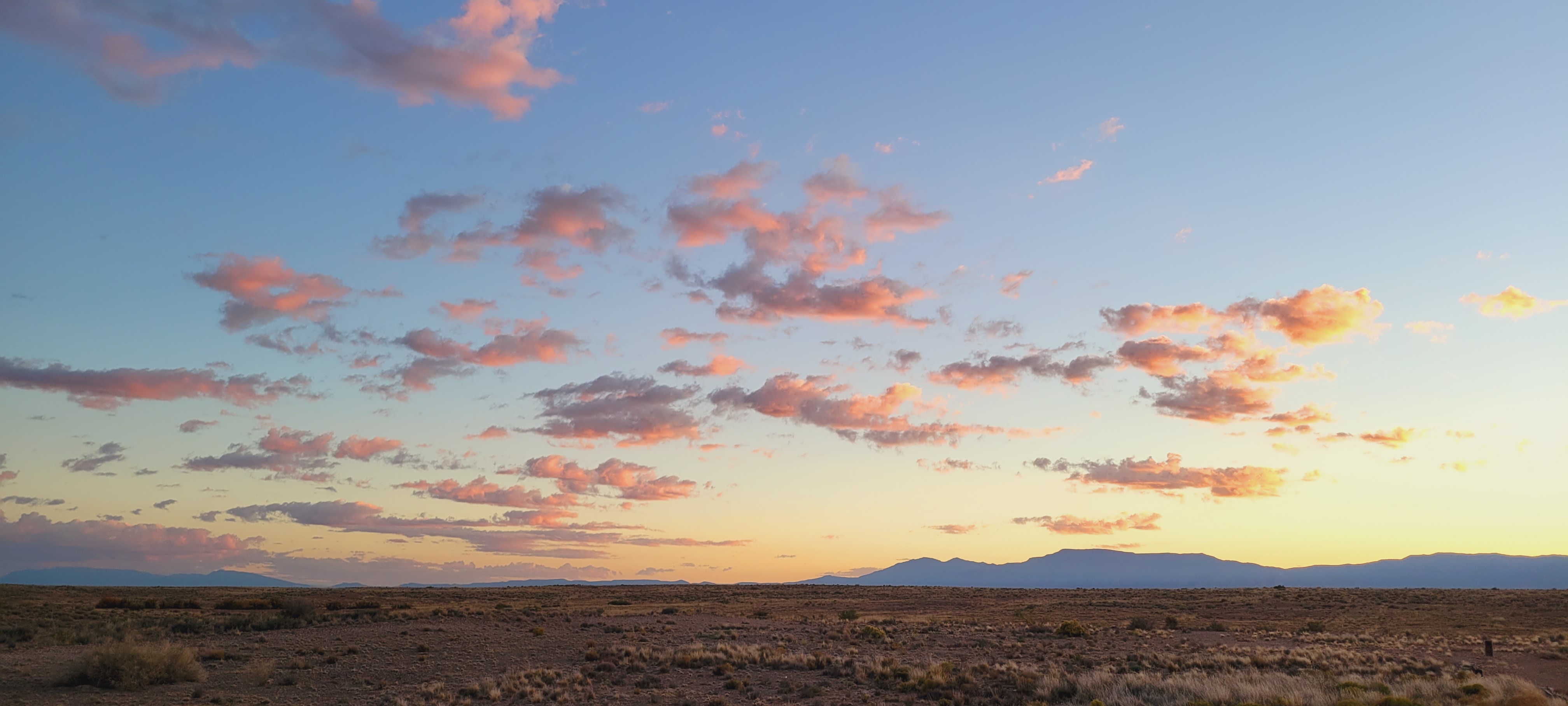 EPHESIANS 3
How did Paul regard himself?
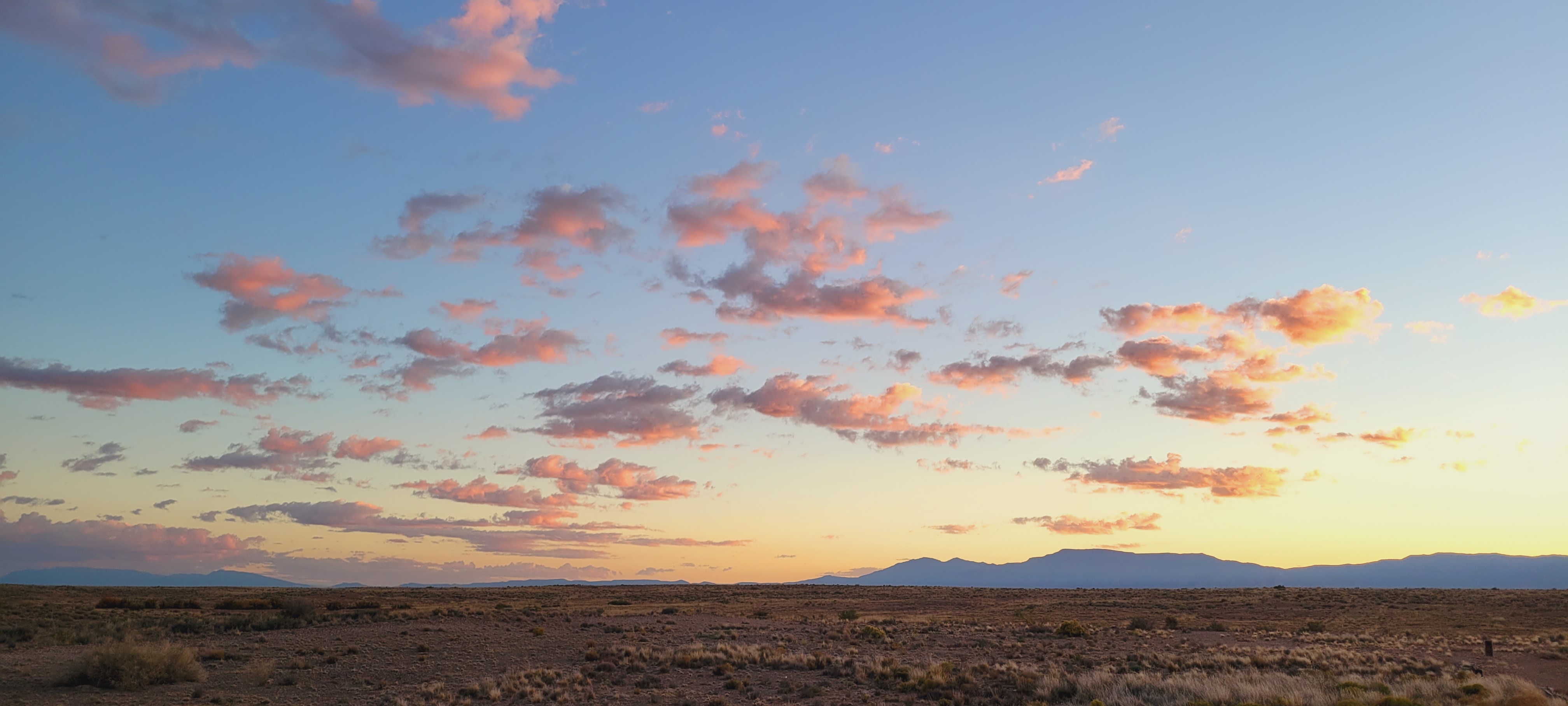 EPHESIANS 3
What was God’s grace to Paul, specifically?
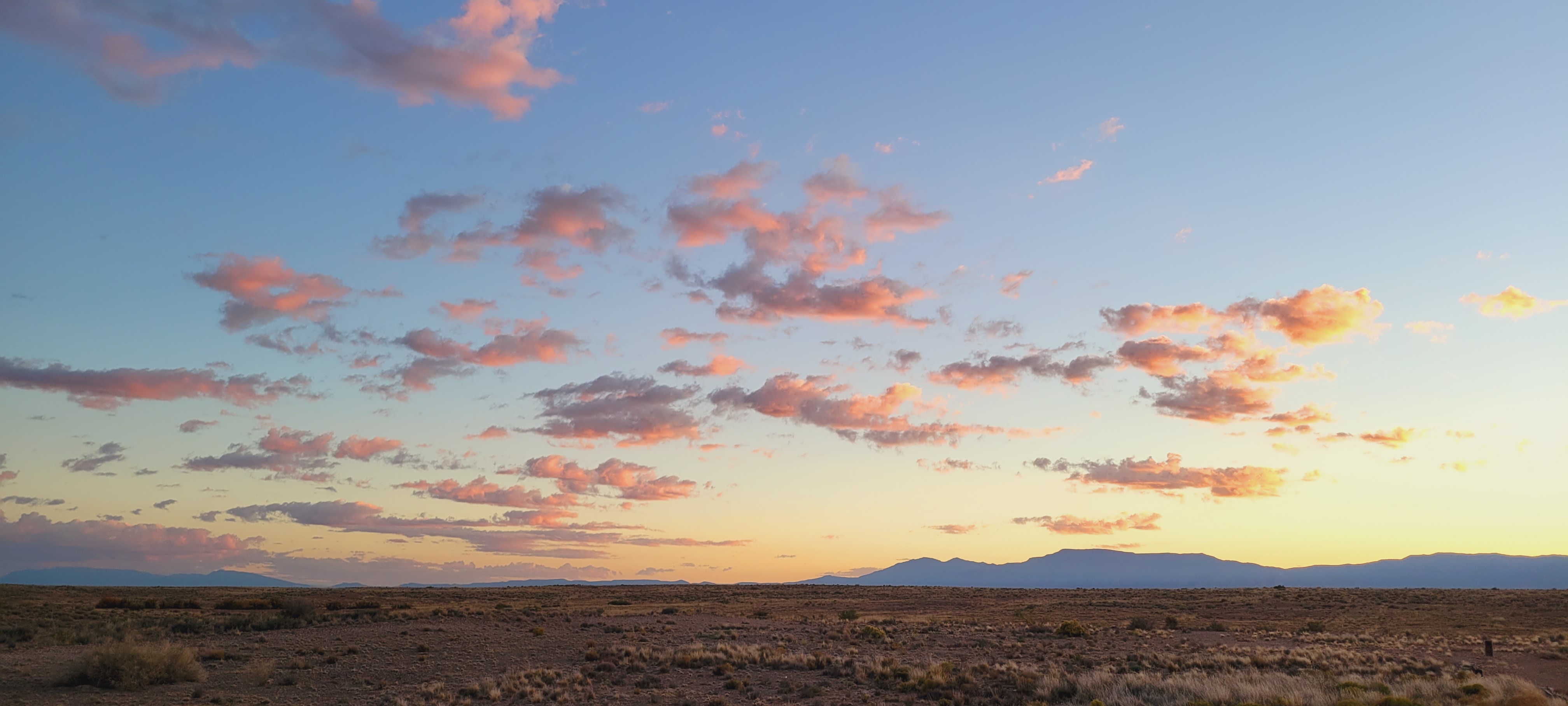 EPHESIANS 3
Who was Paul’s target demographic?
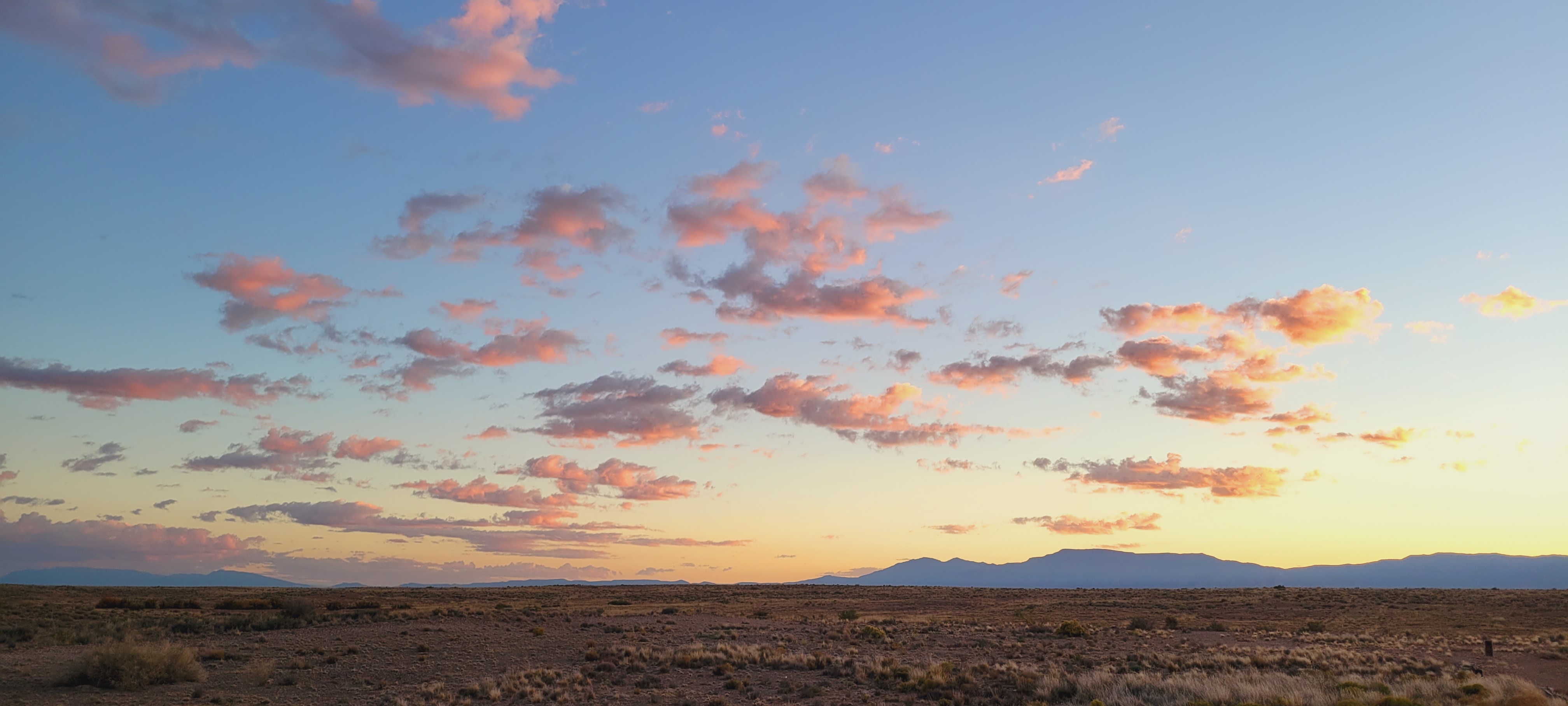 EPHESIANS 3
Where had the mystery been hidden?
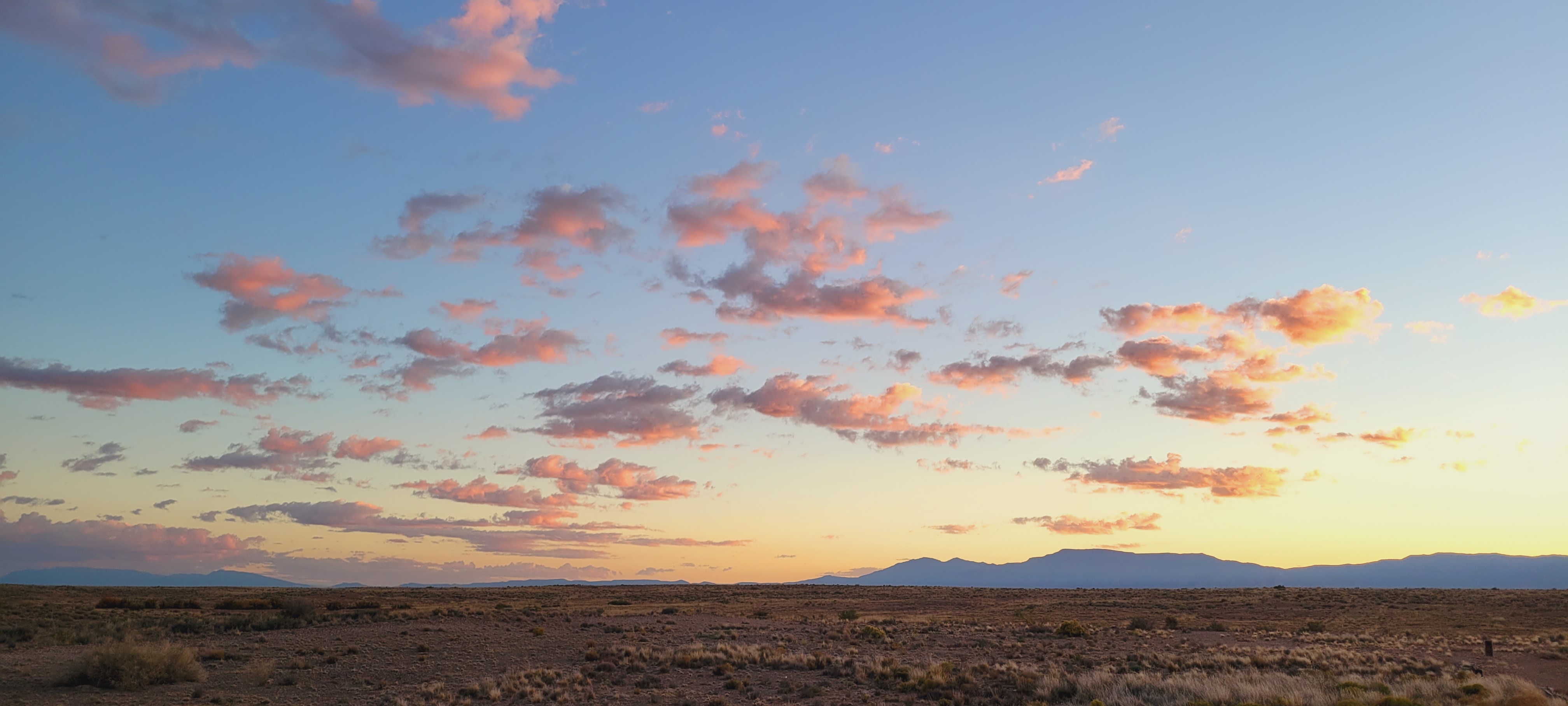 EPHESIANS 3
Whose duty is it to broadcast “the manifold wisdom of God?”
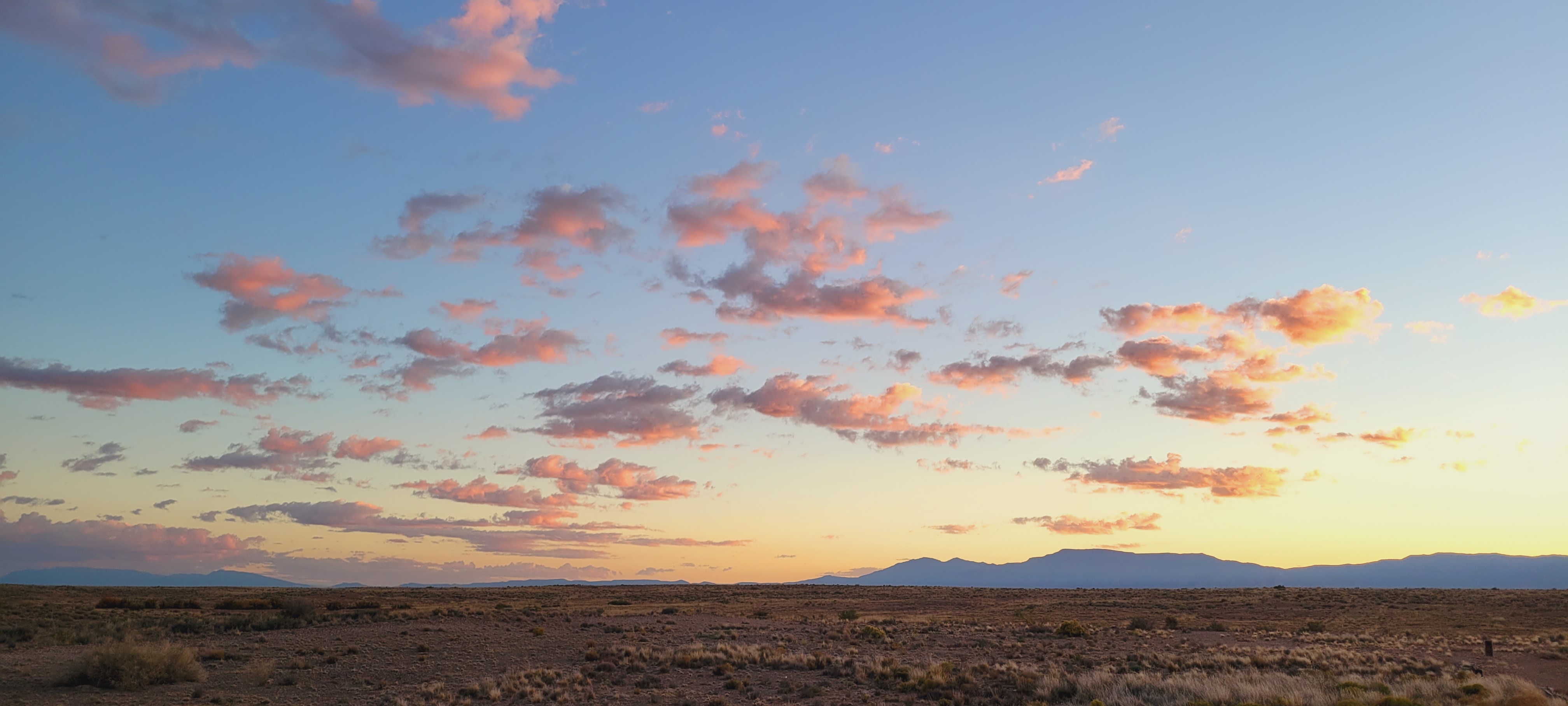 EPHESIANS 3
Who is the church making God’s wisdom known to?
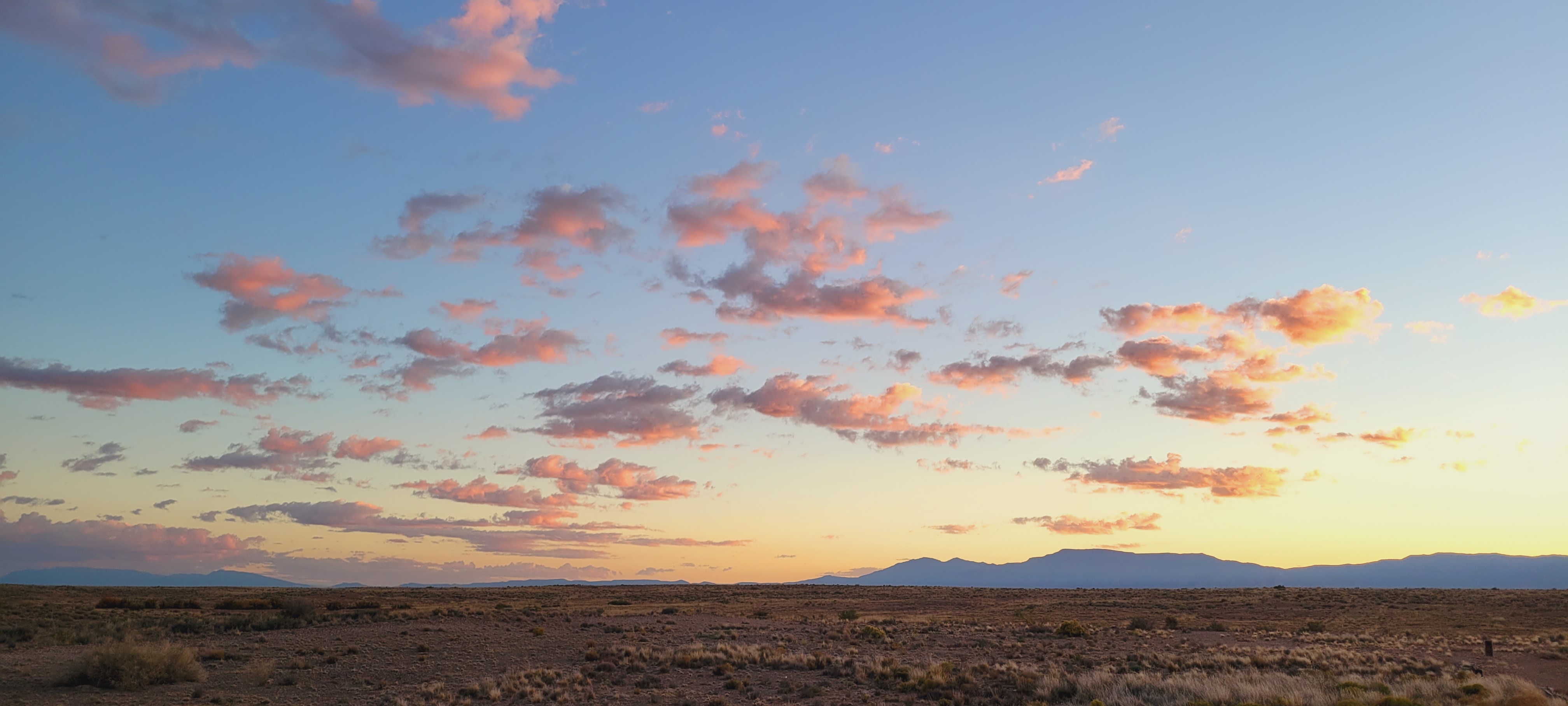 EPHESIANS 3
When did God decide to use the church in this way?
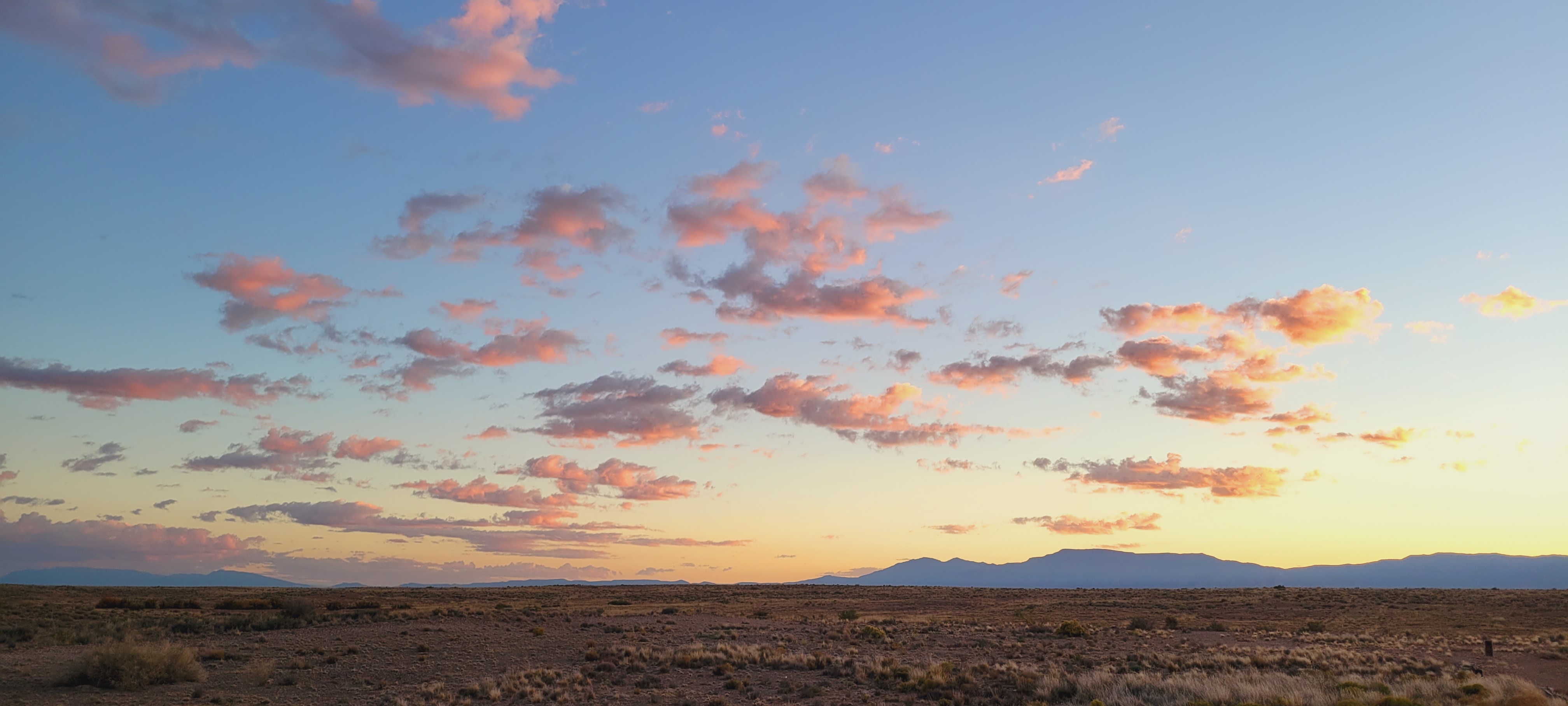 EPHESIANS 3
Why was the apostle concerned the Ephesians might “lose heart” and how did he expect them to become confident?
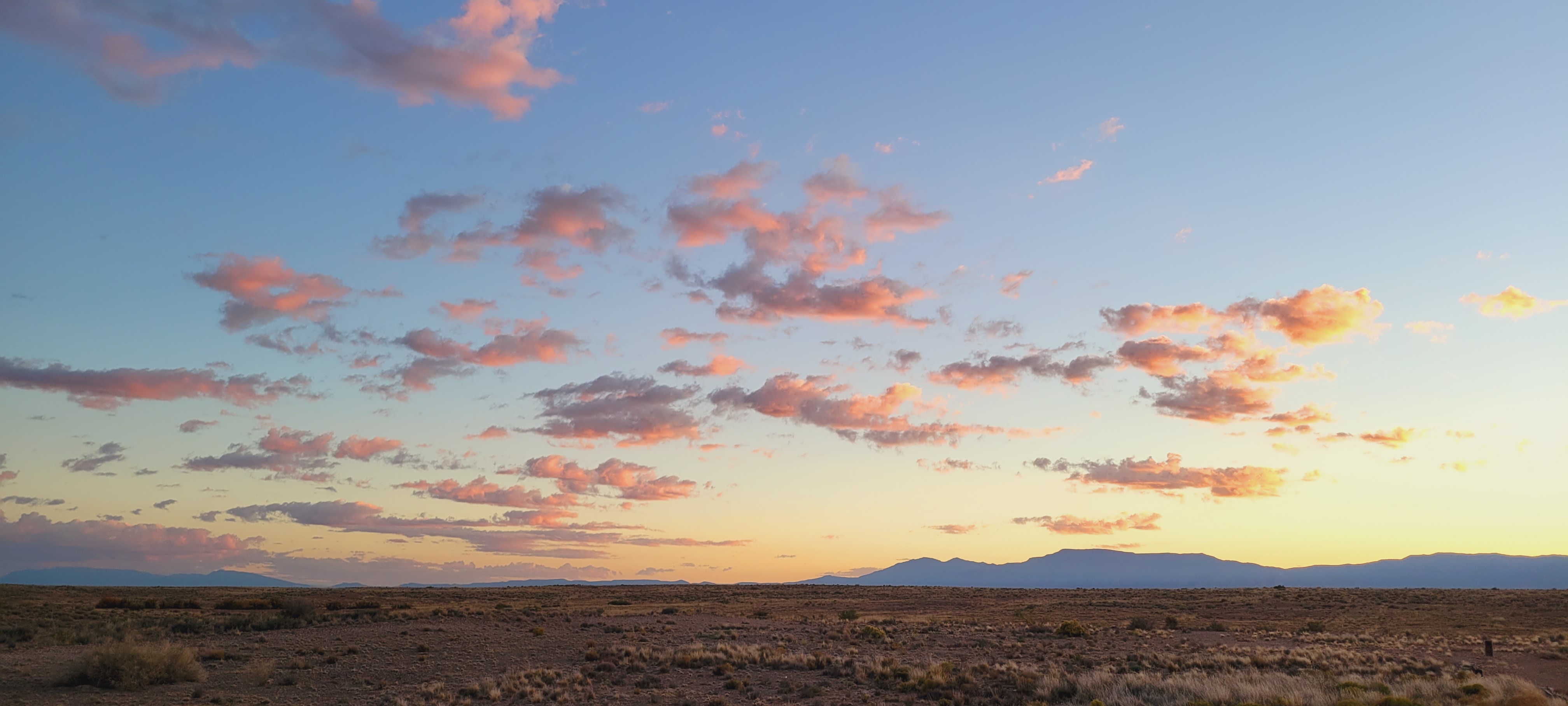 EPHESIANS 3
Whom was Paul kneeling to?
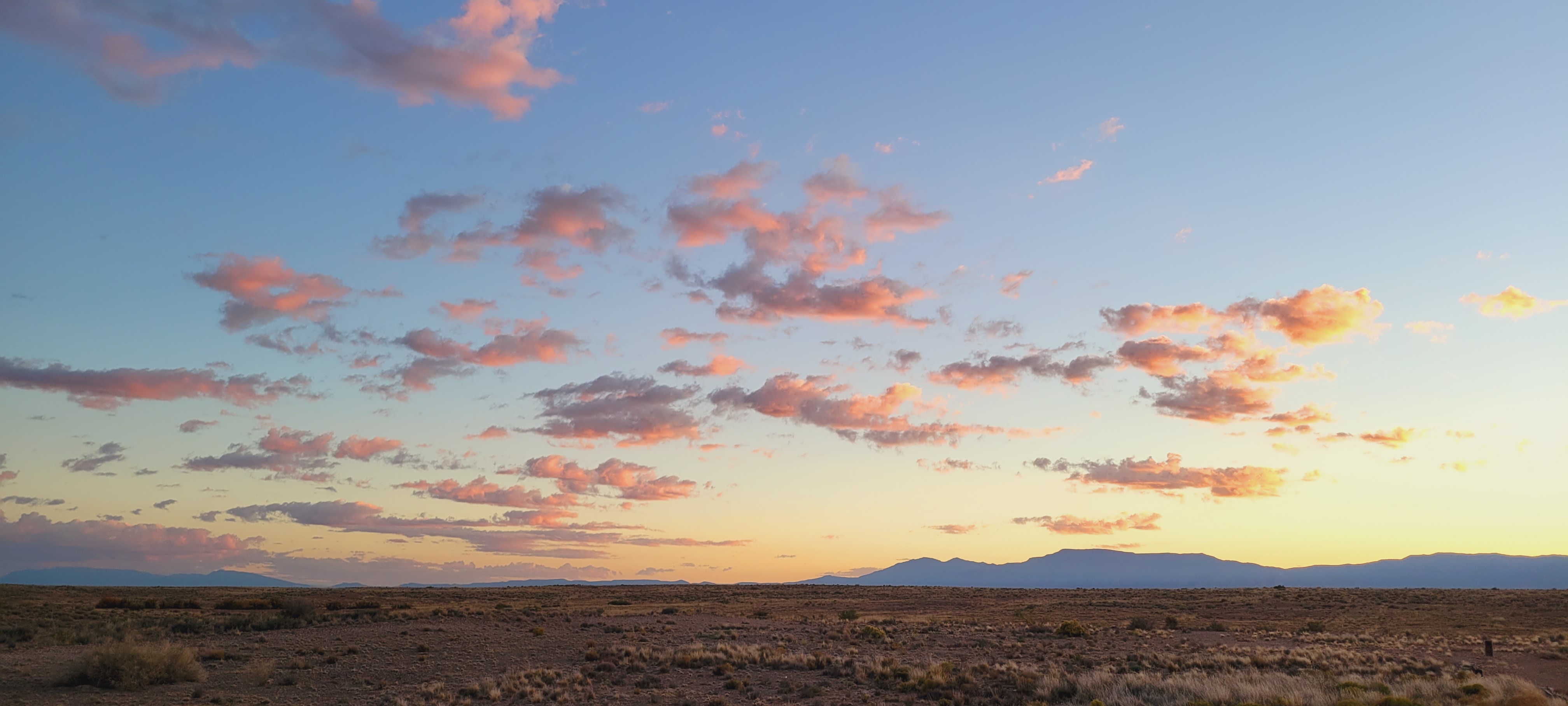 EPHESIANS 3
Where is God’s family?
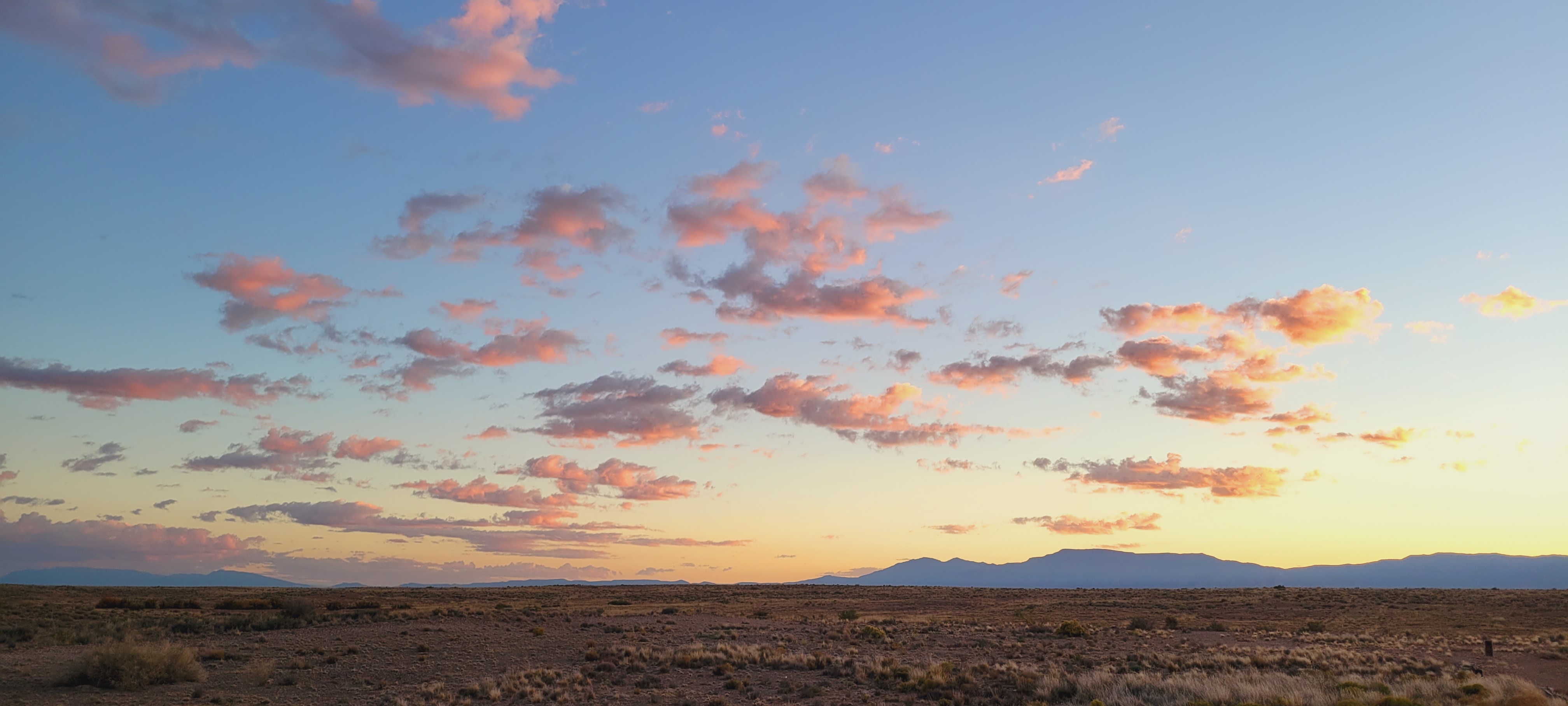 EPHESIANS 3
What did Paul pray for the Ephesians?
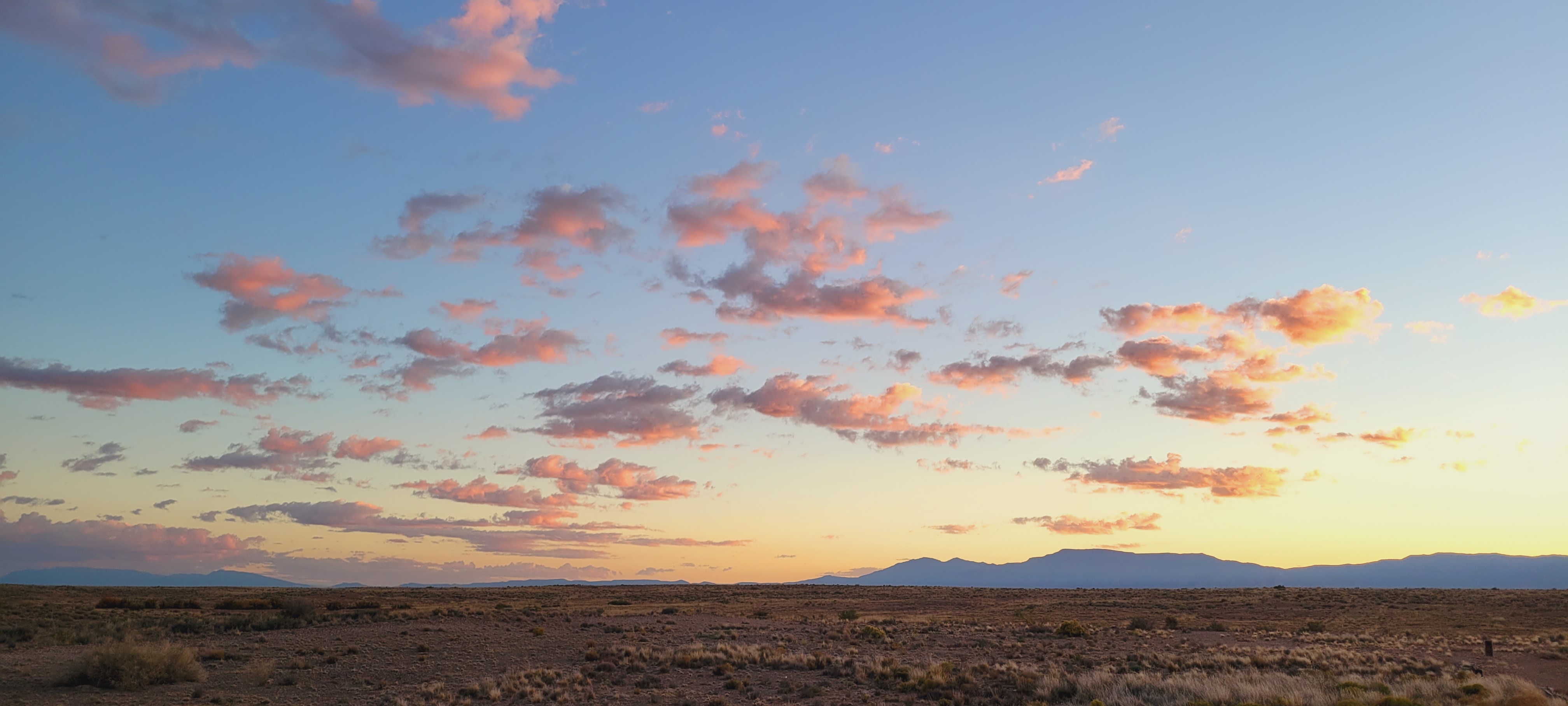 EPHESIANS 3
Where is God glorified?
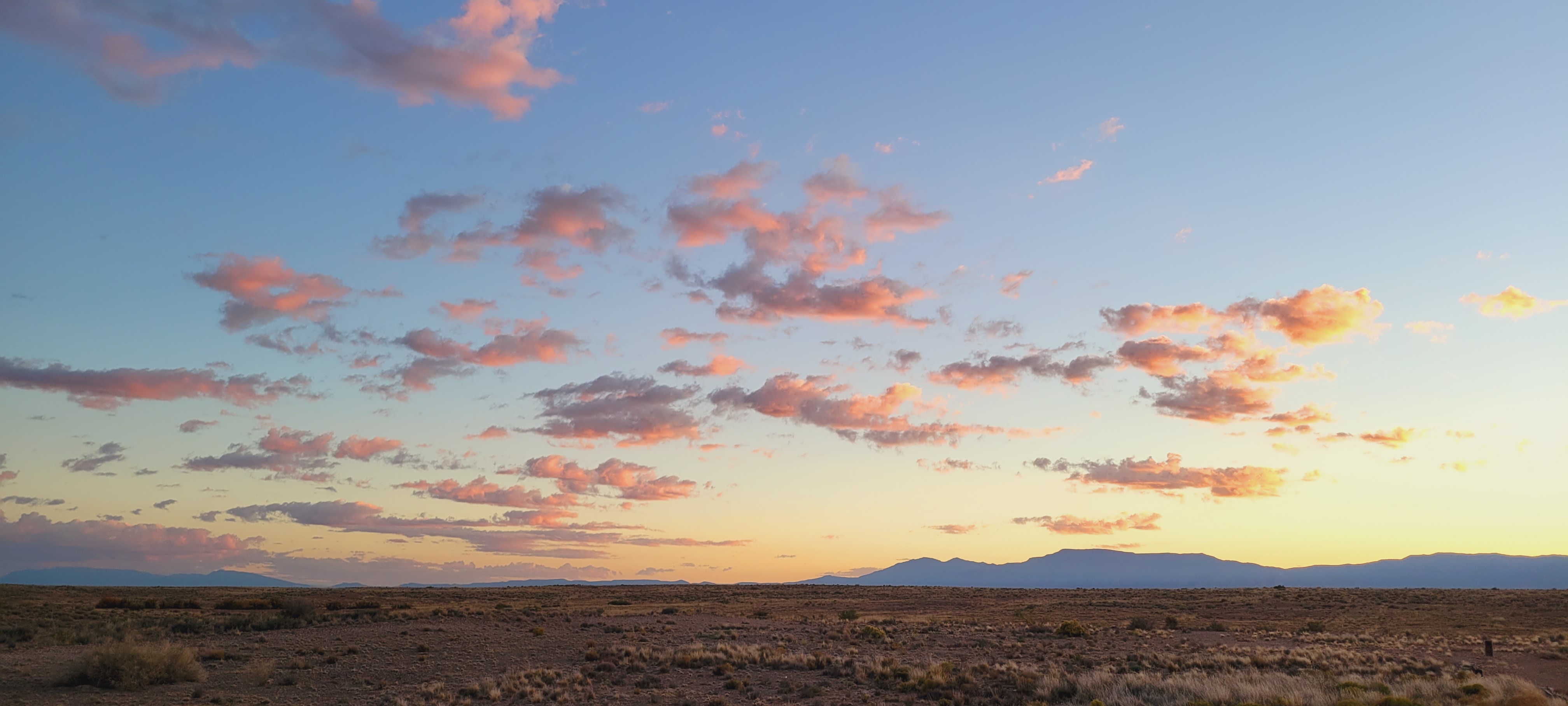 EPHESIANS 3